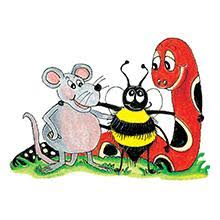 Jolly Grammar 2-2
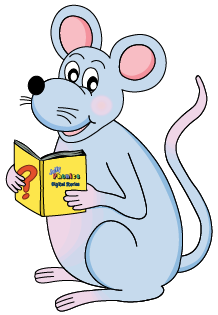 Mini Test 1
1. shin
1. shin
2. bench
1. shin
2. bench
3. lamb
1. shin
2. bench
3. lamb
4. comb
1. shin
2. bench
3. lamb
4. comb
5. thumb
6. crumbs
1. shin
2. bench
3. lamb
4. comb
5. thumb
6. crumbs
 7. plumber
1. shin
2. bench
3. lamb
4. comb
5. thumb
6. crumbs
 7. plumber
 8. climbing
1. shin
2. bench
3. lamb
4. comb
5. thumb
6. crumbs
 7. plumber
 8. climbing
 9. mother
1. shin
2. bench
3. lamb
4. comb
5. thumb
6. crumbs
 7. plumber
 8. climbing
 9. mother
10. father
1. shin
2. bench
3. lamb
4. comb
5. thumb
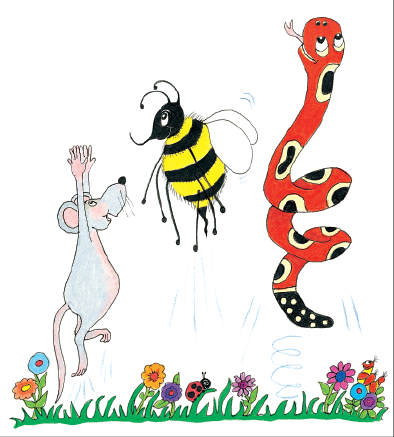 Let’s revise alphabetical order.
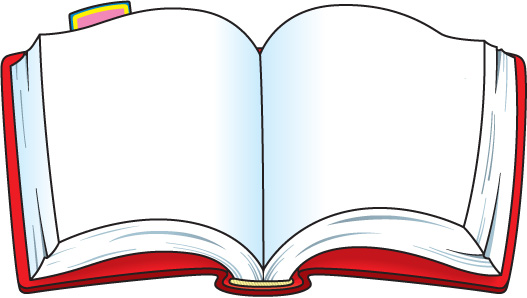 trumpet
 flute
 drum
 harp
 oboe
clown
 acrobat
 tent
 juggler
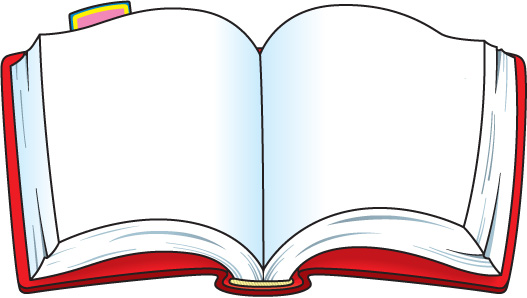 trumpet
 flute
 drum
 harp
 oboe
clown
 acrobat
 tent
 juggler
drum
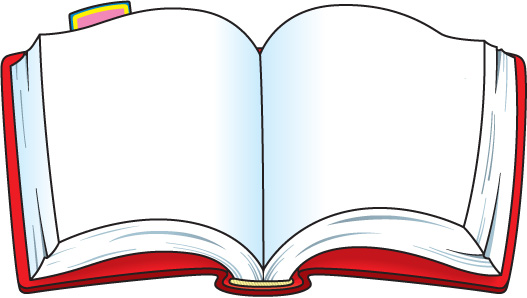 trumpet
 flute
 drum
 harp
 oboe
clown
 acrobat
 tent
 juggler
drum
 flute
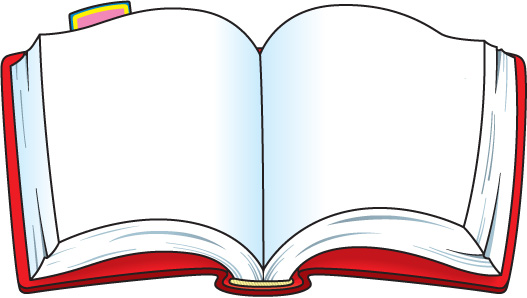 trumpet
 flute
 drum
 harp
 oboe
clown
 acrobat
 tent
 juggler
drum
 flute
 harp
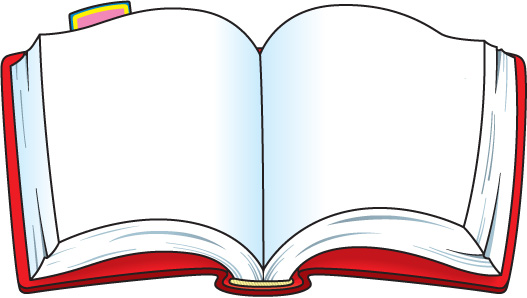 trumpet
 flute
 drum
 harp
 oboe
clown
 acrobat
 tent
 juggler
drum
 flute
 harp
 oboe
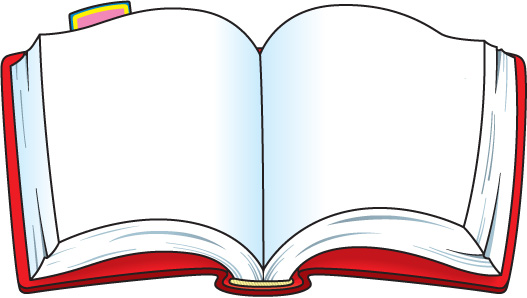 trumpet
 flute
 drum
 harp
 oboe
clown
 acrobat
 tent
 juggler
drum
 flute
 harp
 oboe
 trumpet
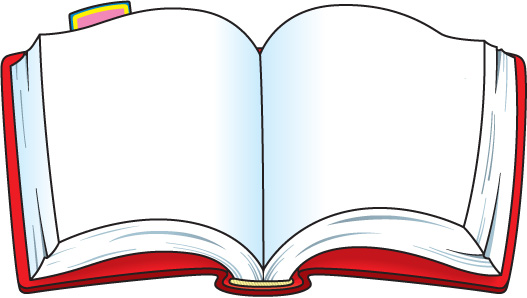 trumpet
 flute
 drum
 harp
 oboe
clown
 acrobat
 tent
 juggler
drum
 flute
 harp
 oboe
 trumpet
acrobat
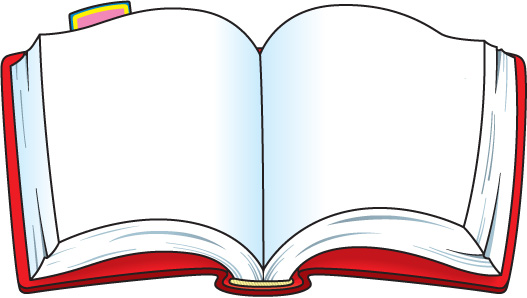 trumpet
 flute
 drum
 harp
 oboe
clown
 acrobat
 tent
 juggler
drum
 flute
 harp
 oboe
 trumpet
acrobat
 clown
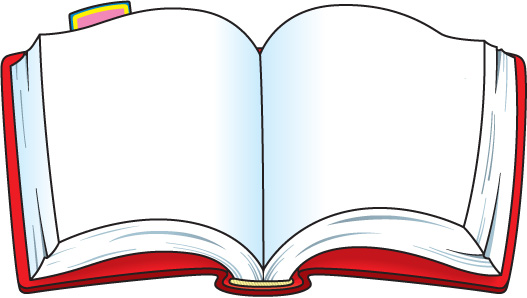 trumpet
 flute
 drum
 harp
 oboe
clown
 acrobat
 tent
 juggler
drum
 flute
 harp
 oboe
 trumpet
acrobat
 clown
 juggler
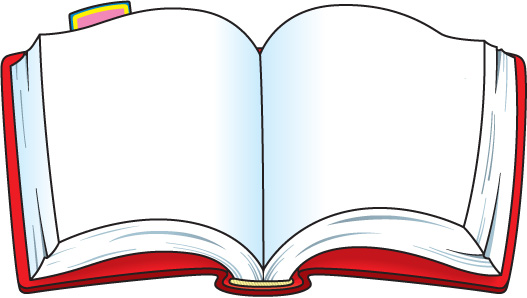 trumpet
 flute
 drum
 harp
 oboe
clown
 acrobat
 tent
 juggler
drum
 flute
 harp
 oboe
 trumpet
acrobat
 clown
 juggler
 tent
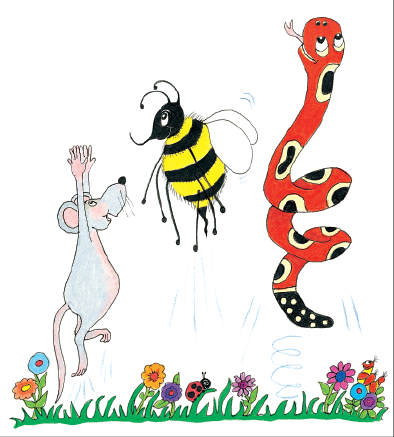 Let’s review
Sentences.
the girl played tennis.
the girl played tennis.

The girl played tennis.
Dad took us to the.
Dad took us to the

 Dad took us to the park.
It is too late to go out
It is too late to go out

 It is too late to go out.
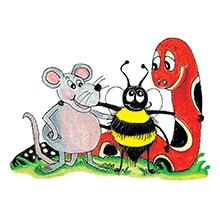 Activity page:
Sentence Writing
A girl fell down.
The squirrel catches eggs.
The children are snow fighting.
I saw one big snowman.
The children are skating.
There is a goat on a hill.
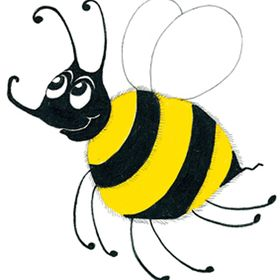 Family and Friends
aunt
 uncle		 
 nephew
 niece
 cousin  
 friend
mother  
 father          
 sister
 brother
 grandma
 grandpa
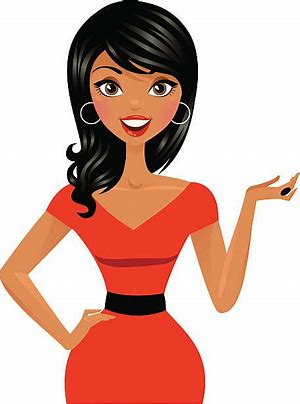 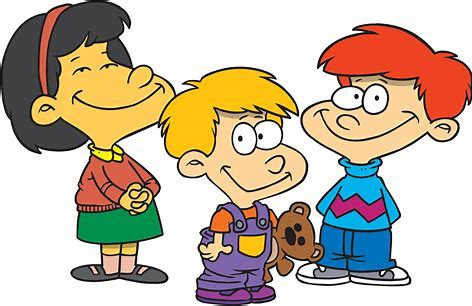 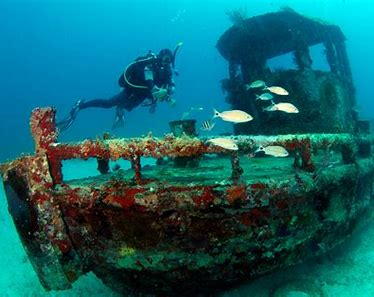 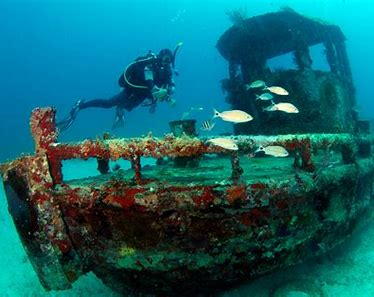 wreck
(Silent w)
answer
wren
write
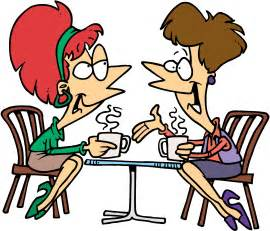 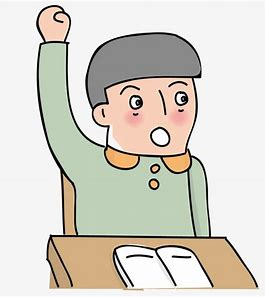 chat 
cash
write
wrist
 wreck
 wrong
 answer
 swordfish
 sister
brother
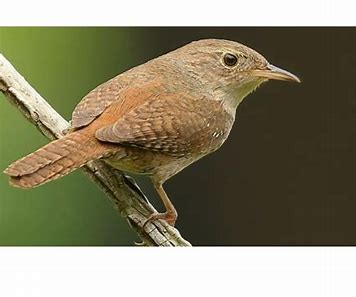 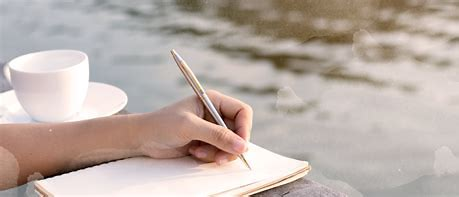 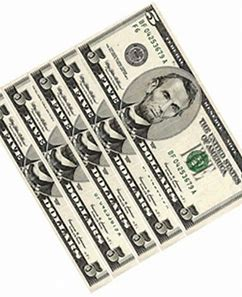 two
swordfish
wreck
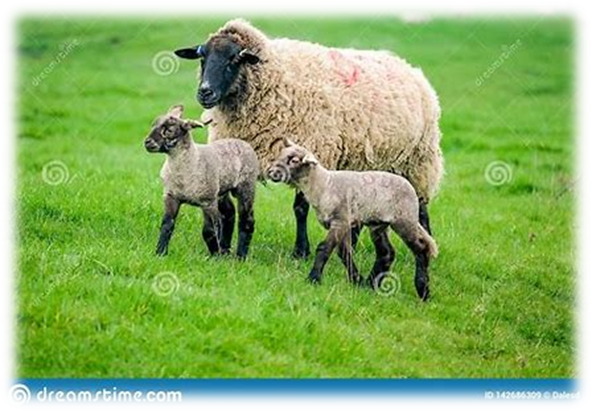 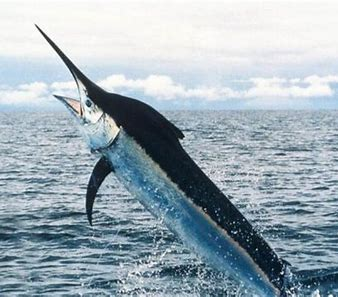 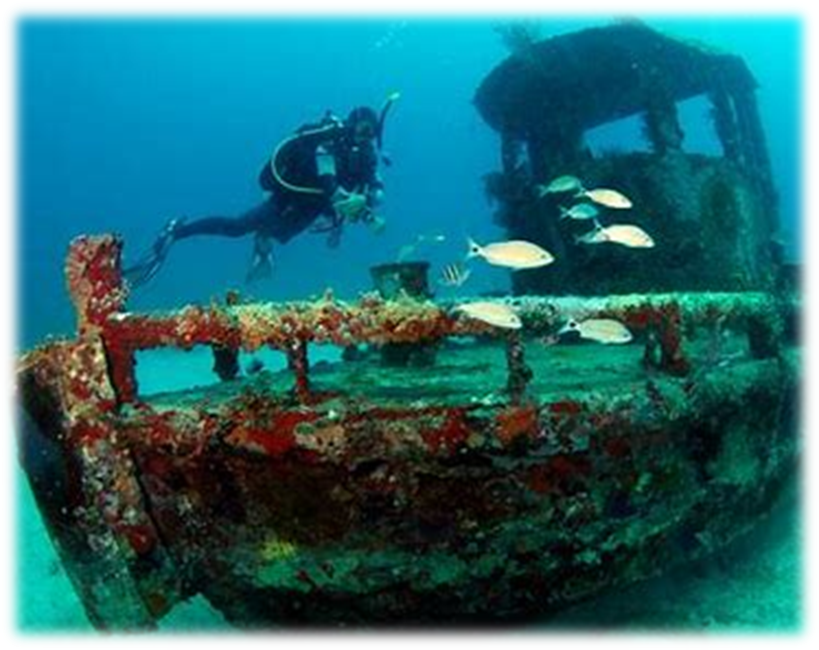 wring
wrist
wrap
wrong
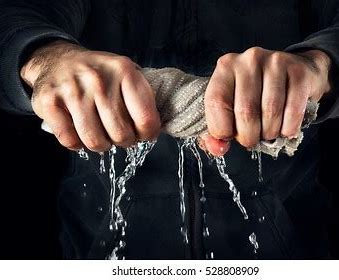 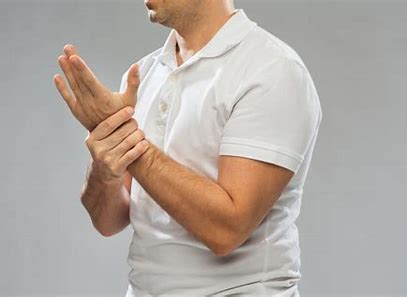 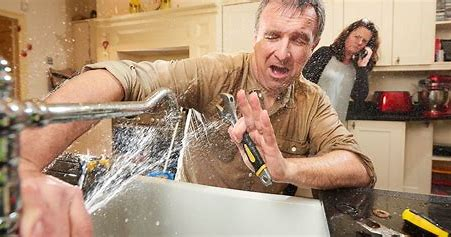 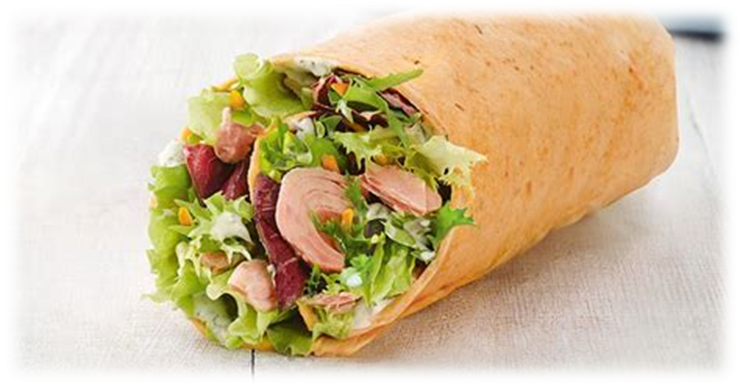 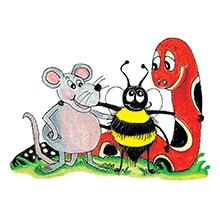 Activity page:
Silent <w>
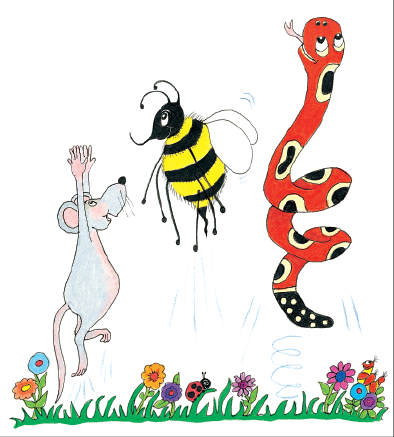 Dictation
Name:				
 
1.                 2.	                 3. 	  		                  
                           
4.	               5.	                 6.			    

7.												

         8.										

         9.
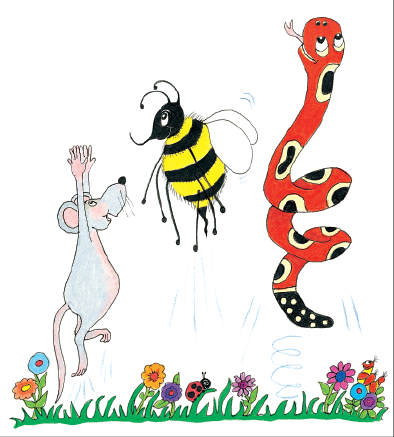 wrap
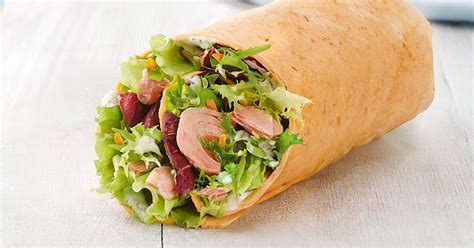 wrap    	2. write
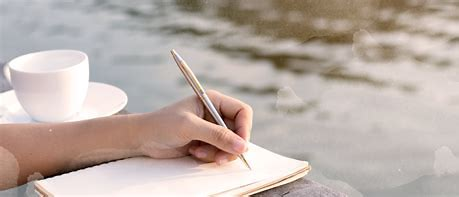 wrap    	2. write		3. wren
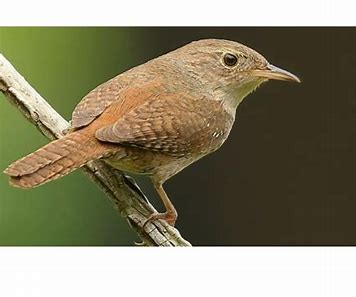 wrap    	2. write		3. wren
4. two
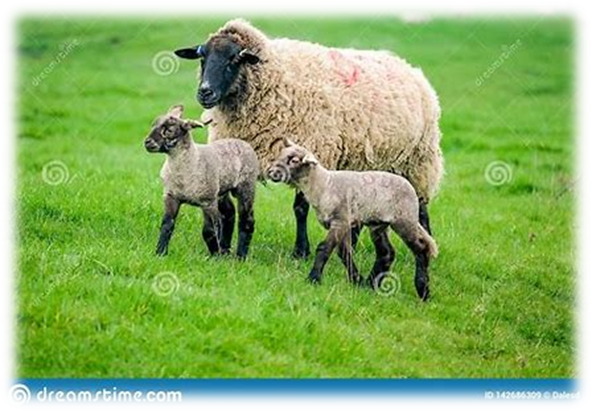 wrap    	2. write		3. wren
4. two		5. wring
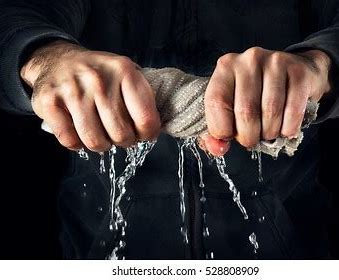 wrap    	2. write		3. wren
4. two		5. wring	 	6. wreck
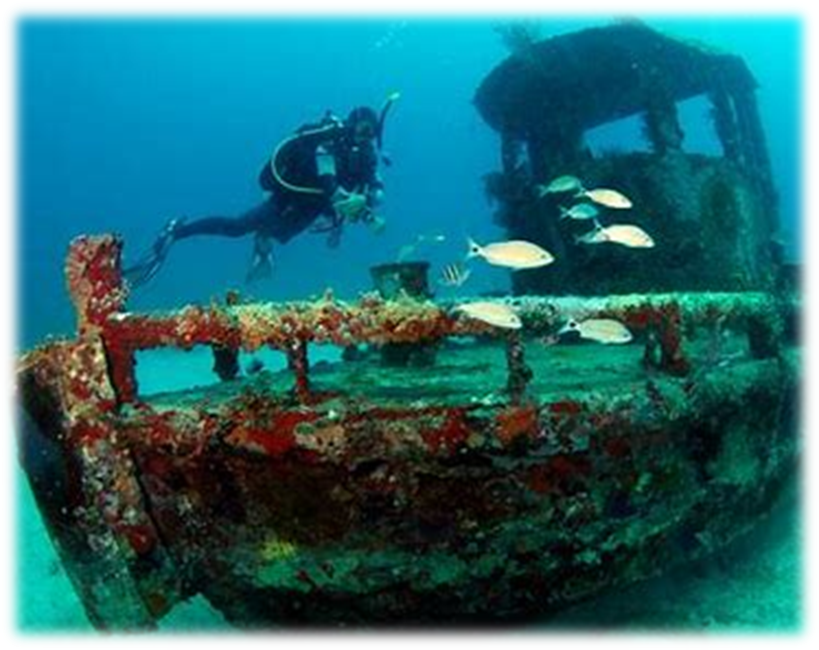 wrap    	2. write		3. wren
4. two		5. wring	 	6. wreck

7. The plumber may be wrong.
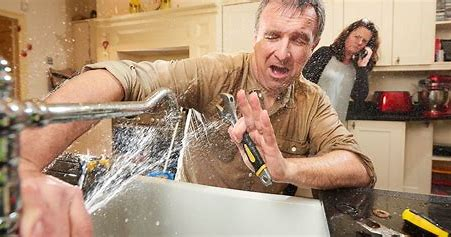 wrap    	2. write		3. wren
4. two		5. wring	 	6. wreck

7. The plumber may be wrong.

8. My wrist is numb.
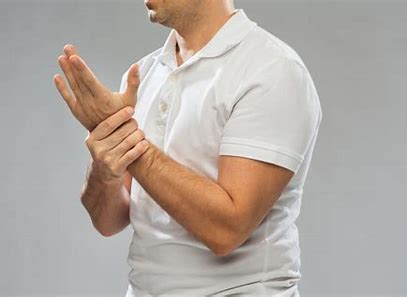 wrap    	2. write		3. wren
4. two		5. wring	 	6. wreck

7. The plumber may be wrong.

8. My wrist is numb.

9. The sheep has two lambs.
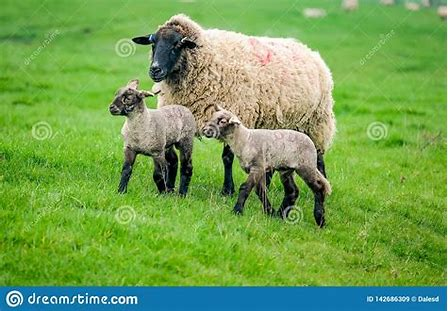 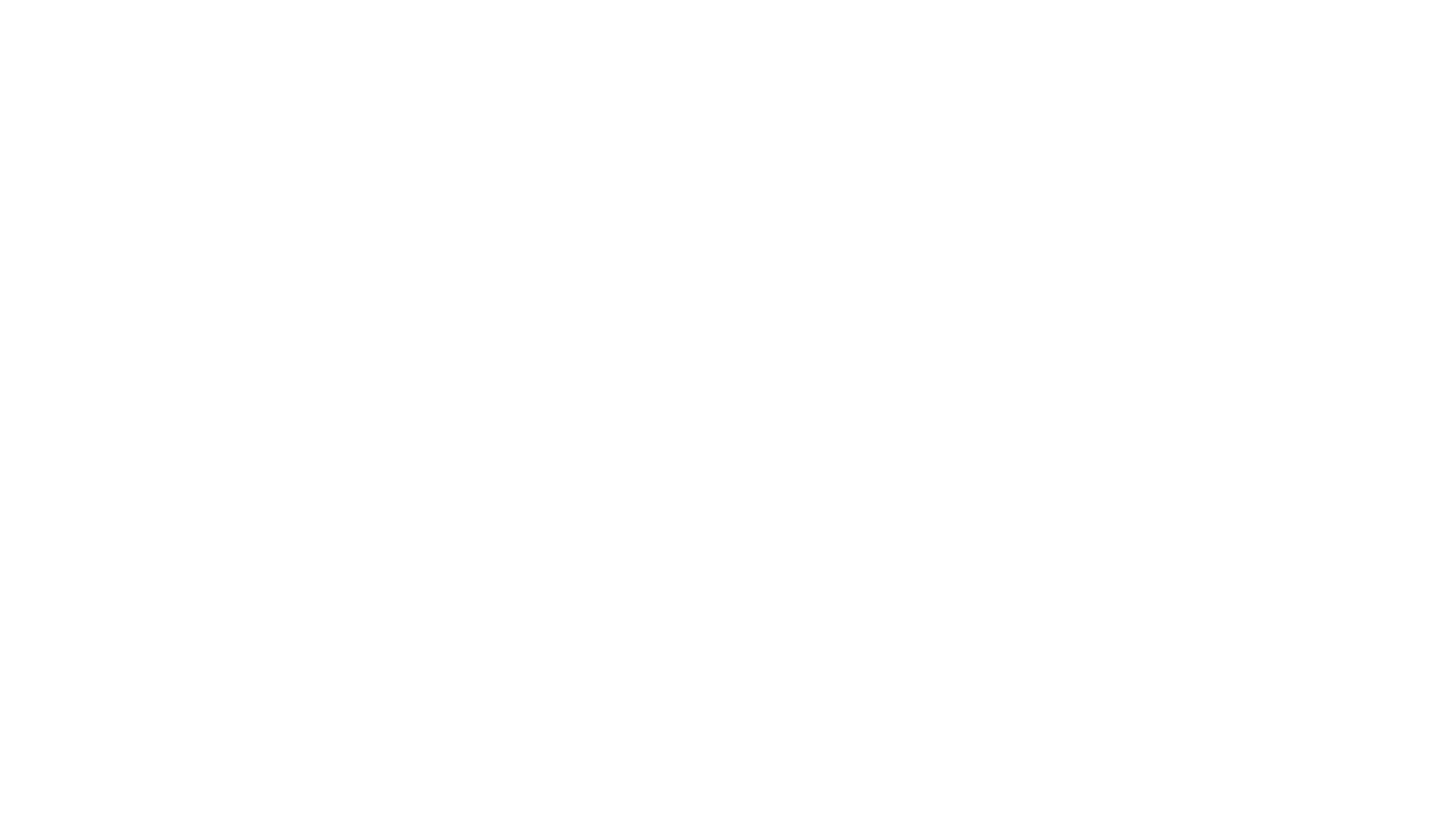 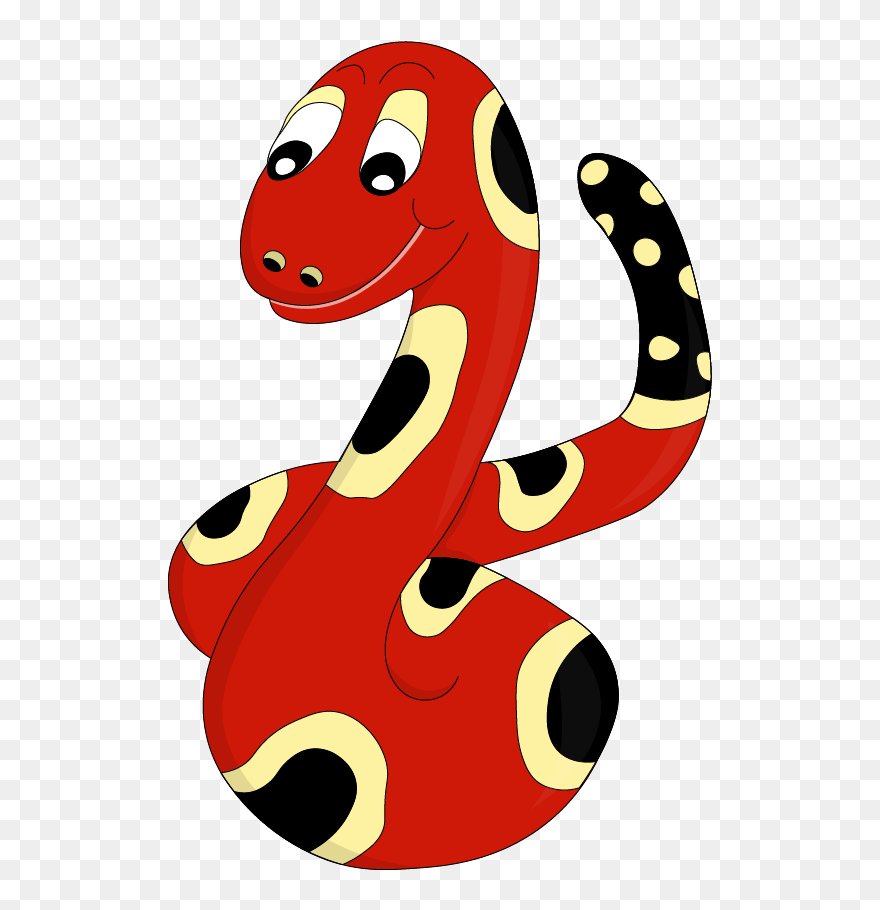 Thank you!